Karaburun Nergisleri
Karaburun Yarımadası’nın kuzeyi, Türkiye’nin hemen hemen bütün nergis çiçeklerinin geldiği yer. Bu çiçek, aralık ve ocak aylarında açıyor. Karaburun’un köylerinin en büyük hatta neredeyse tek geçim kaynağı. Normalde kendiliğinden biten bir çiçek. Ama Karaburun’da planlı bir şekilde yetiştiriciliği yapılıyor. Nergis soğanlı bir çiçek. 3-4 yılda bir soğanlar sökülüyor, hastalıklı olanlar ayıklanıyor ve yeniden ekiliyor. Ağustos ayından itibaren yağmurlama yöntemiyle sulanıyor. Buna “yaş nergis” deniyor. Kasım sonunda açmaya başlıyor. Bir de “kuru nergis” var. Bu doğada kendiliğinden çıkıyor. Yaş nergise göre geç açıyor. Yağmura göre zamanını kendi tayin ediyor. Ve tabii ki kokusu yetiştirme nergise göre kat be kat daha güzel oluyor.
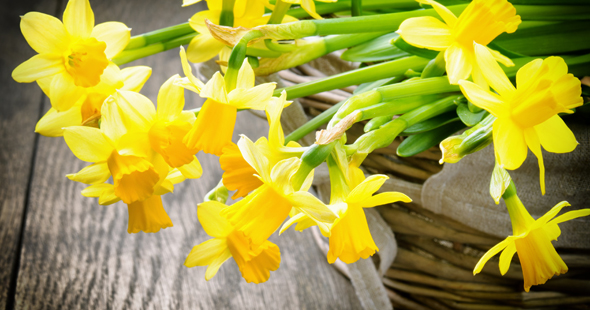 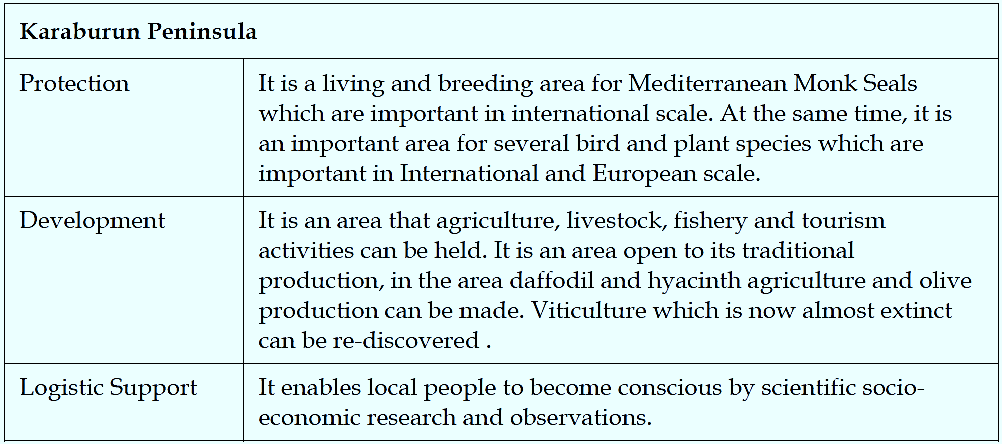